TÍTULO DO PROJETO
SOBRENOME, Nome; SOBRENOME, Nome;SOBRENOME, Nome;SOBRENOME, Nome;
TURMA:

ANO:
Orientadores (as):  1 . Júlio Borges  2 . Thiago Pellegrini
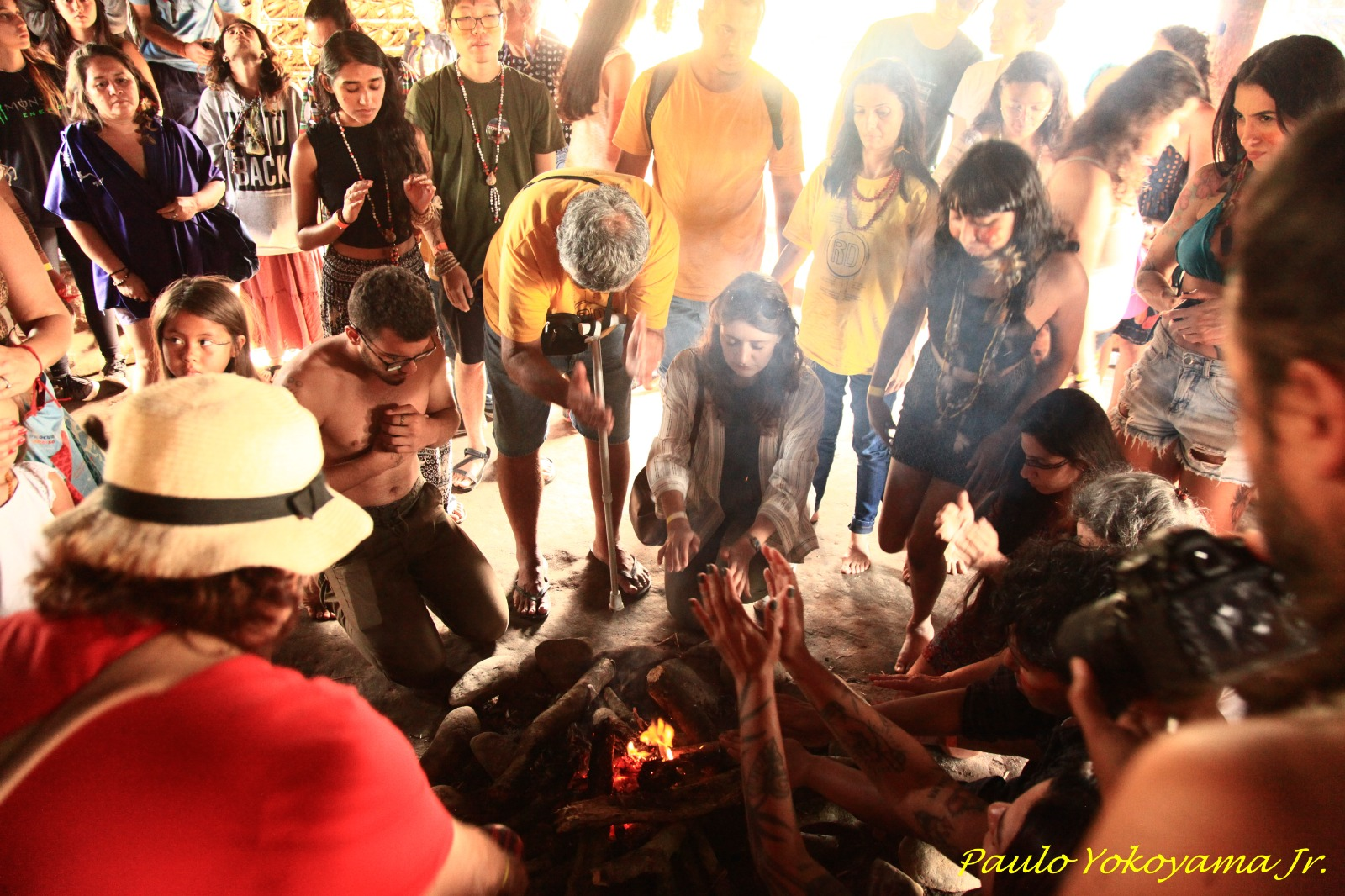 INTRODUÇÃO
DESENVOLVIMENTO
CONSIDERAÇÕES FINAIS
REFERÊNCIAS
Imagem 2
Imagem 1
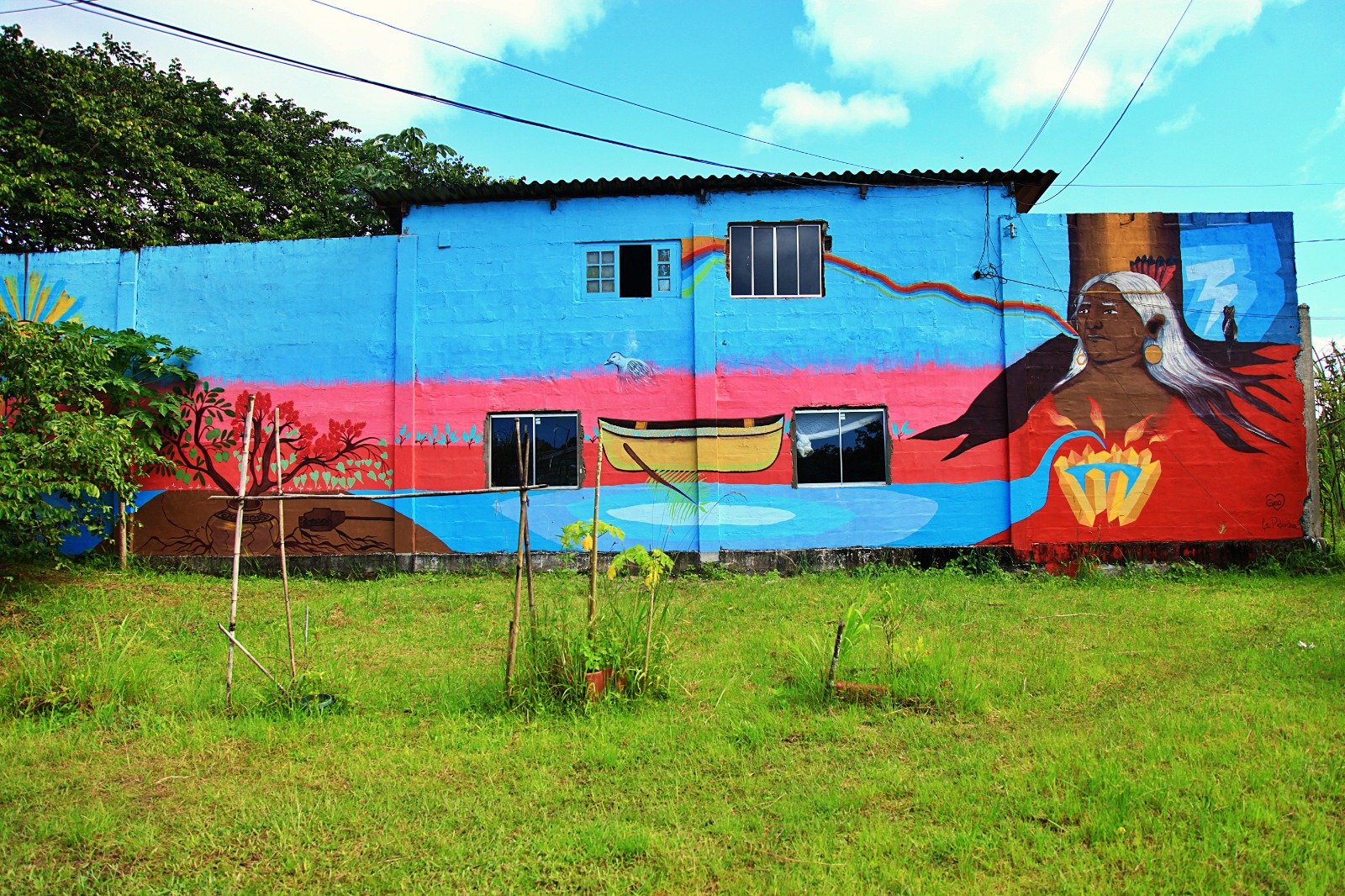 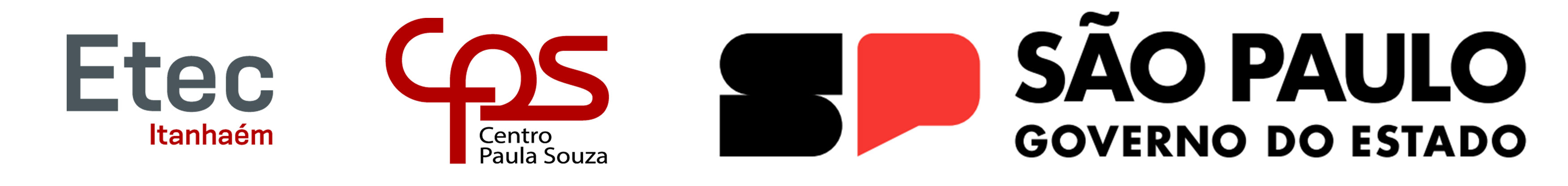 Técnico em Administração
Secretaria de  Desenvolvimento Econômico